Design Flanders &Interreg IVC
Steven Cleerensteven.cleeren@designvlaanderen.be
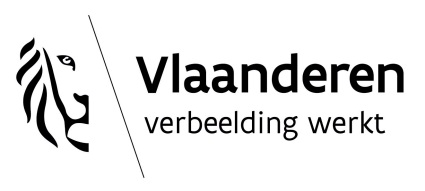 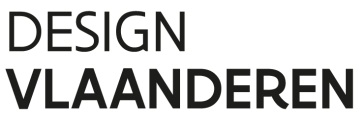 Design Flanders-promotes contemporary, high-quality and innovative design from Flanders-helps designers to grow as entrepreneurs-encourages businesses and organizations to incorporate design into their strategy and operations-part of Enterprise Flandershttp://designvlaanderen.be/
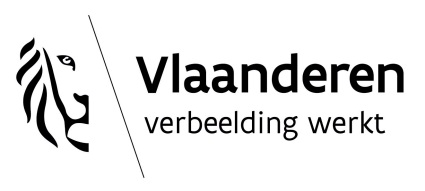 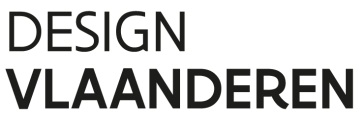 Past Interreg IVC projects2008-2011:SEE (Sharing Experience Europe − Policy, Innovation & Design)2010-2012:Organza – Network of Medium Sized Creative Cities 2012-2014:DAA (Design-led Innovations for Active Ageing)
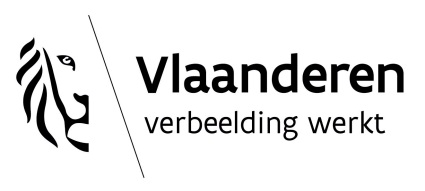 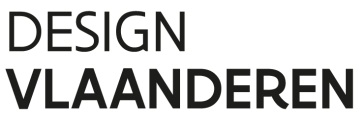 Organza: Objectives & activities-improving policy-making in the field of creative industries-comparing the structure of creative industries and the supporting infrastructure-setting up a database of good practices -transferring good practiceshttp://organzanetwork.eu/
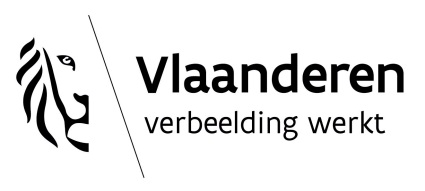 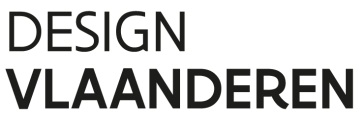 DAA: Objectives & activities-developing innovative solutions and improved policies concerning demographic ageing-by combining the experience of senior care specialists with the expertise of service designers-eight European cities identify an issue specific to their local context, e.g. relating to housing, budgeting, education, social inclusion, etc.http://daaproject.eu/
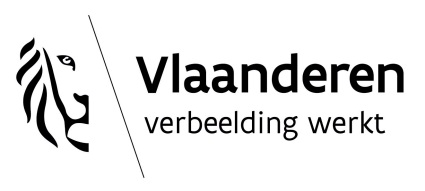 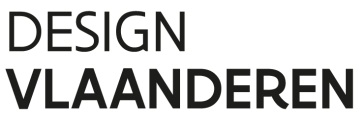 Lessons learnt & top tips -involve all partners in the drafting of the project proposal-strive for a well-balanced consortium of partners (expertise, size, geography, etc.)-beware of project duration and time constraints (e.g. piloting is very time-consuming)-map your stakeholders before applying
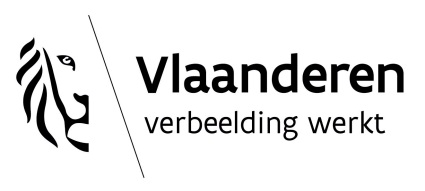 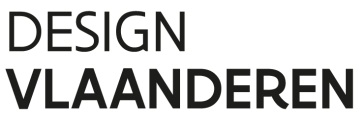 Lessons learnt & top tips -communication is crucial (for project management, publicity, stakeholder involvement, etc.)-don’t lose sight of the objectives and deliverables-dedicate time and people to the project-be ambitious but also realistic in your proposal
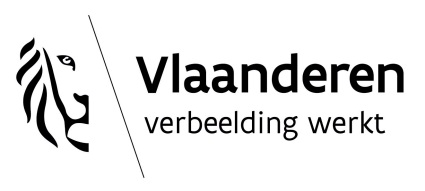 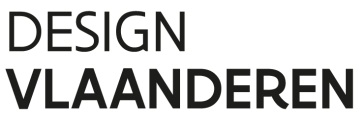 Thank you!
Steven Cleerensteven.cleeren@designvlaanderen.be
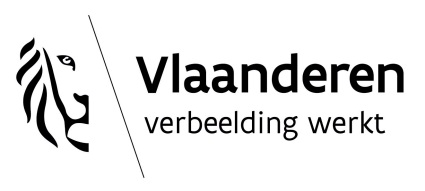 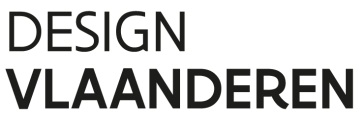